REPORT 
on the provision of emergency assistance
for 2023
WHAT DOES ALLIANCE.GLOBAL DO?
ALLIANCE.GLOBAL is a national public organization that has been operating since 2002, created and managed by representatives of LGBTIQ+ communities to improve the quality of life and health of LGBTIQ+ people.

For more than 2 years of the armed conflict, ALLIANCE.GLOBAL has been providing the following types of services for LGBTIQ+ people who have found themselves in difficult life circumstances as a result of the war:
shelters for LGBTIQ+ people in Kyiv, Kharkiv, Dnipro, Lviv and Chernivtsi; 
services based on "safe spaces"/community centers for LGBTIQ+ people in difficult life circumstances due to the war in Lviv, Poltava, Cherkasy, Kharkiv, Dnipro, Chernivtsi, and Odesa;
multi-purpose emergency cash assistance in all non-occupied territories;
wide range of humanitarian aid: food and hygiene vouchers or kits, clothing/ shoes, communication equipment, etc;
individual and group psychological assistance, as well as psychiatric consultations and assistance in purchasing medications that improve mental health;
professional development/retraining courses for those LGBTIQ+ people who have lost or are looking for a job;
legal/paralegal assistance and medical consultations;
"peer-to-peer" counseling and social support to other resocialization programs to social and medical institutions, HIV/AIDS, viral hepatitis and STI prevention and treatment programs based on our organization, etc.
During 2023, 24,275 LGBTIQ+ people and their families received assistance through ALLIANCE.GLOBAL, and a total of 27,595 different services were provided. 
Of these:
9,833 LGBTIQ+ people and their household members received various types of cash assistance; 
169 people received temporary shelter in our shelters; 
4,454 LGBTIQ+ people received food packages or vouchers; 
3,370 people received hygiene kits or vouchers; 
874 people received psychological assistance; 
674 people received clothes/shoes; 
82 persons received emergency medical consultations; 
4,562 persons received paralegal or legal aid; 
a total of 565 different group awareness-raising events were held in community centers and/or shelters;
257 people received means for connection and light (power banks, flashlights) during this period.
Our contacts and online resources
E-mail: aid@ga.net.ua 
Facebook https://www.facebook.com/AllianceGlobalKyiv (English language page)
Instagram: https://www.instagram.com/alliance.global  
X (ex-Twitter): https://twitter.com/AlGlobalKyiv (English language page) 
LinkedIn: https://www.linkedin.com/company/alliance-global-public-organization 
YouTube: @AllianceGlobalUA 
Web: http://ga.net.ua/en; https://www.mentalk.com.ua/; https://lgbti-consortium.org.ua/; https://paralegals.com.ua/; https://prep.com.ua/; https://gettest.com.ua/; https://long.prep.com.ua/ 
 
Local pages:
In Instagram: Kharkiv, Poltava, Dnipro, Lviv, Chernivtsi, Kyiv, Cherkasy, Odesa
 In Facebook: Kharkiv, Poltava, Dnipro, Lviv, Chernivtsi, Kyiv, Cherkasy, Odesa
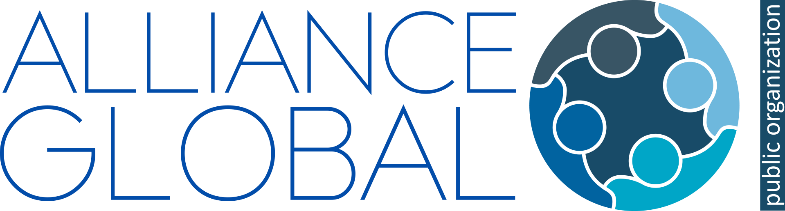